devizový trh: dokončení
Čím je způsoben růst DCZK:
růst exportů
kapitálovými přílivy
prodej DR centrální bankou

Čím je způsoben růst SCZK:
růst importů
kapitálovými odlivy
nákup DR centrální bankou
Téma 5 Bankovní systém a trh peněz
Bankovní soustava
Ve většině ekonomik je bankovní soustava dvoustupňová

síť komerčních bank

centrální banka (někdy se též užívá pojmu cedulová nebo emisní banka) – svrchovaná instituce zodpovědná za peněžní a měnovou politiku státu.
Banky v současné době plní čtyři základní funkce:
funkce zprostředkovatele – vede vklady a poskytuje úvěry (úrokové sazby na vkladových účtech jsou nižší než úrokové sazby z úvěrů)

funkce pokladníka – vede běžné účty firmám a občanům, krátkodobě může s těmito prostředky disponovat, získává přehled o fungování těchto subjektů, což bance pomáhá při rozhodování o poskytnutí úvěru firmám

tvůrce úvěrových prostředků – souvisí s funkcí pokladníka
emise cenných papírů podniků
bankovní soustava vytváří dodatečné (fiktivní) peníze také na základě multiplikačního efektu (viz další slide)

funkce emitenta peněz – tuto funkci zpravidla plní centrální banka
Bankovní multiplikátor
Bankovním multiplikátorem je ovlivněna změna depozitních (bankovních) peněz v ekonomice.

 Bankovní multiplikátor vyjadřuje, jaké maximální množství fiktivních (bankovních) peněz dokáže v bankovní soustavě vygenerovat jedna dodatečná koruna vkladů. Velikost multiplikátoru je závislá na míře povinných minimálních bankovních rezerv.
Povinné minimální bankovní rezervy (PMR)
jsou ta část (resp. procentní podíl) vkladů uložených u komerčních bank a stavebních spořitelen, kterou musí komerční banky a stavební spořitelny ponechat jako rezervu na účtu u centrální banky. 

Povinné minimální rezervy byly změněny naposledy 7. října 1999, od té doby je jejich výše v ČR 2 %.
Bankovní multiplikátor má podobu:



     je přírůstek peněžní zásoby
     je přebytek depozit nad rezervou
     je změna depozit
R je minimální bankovní rezerva (PMR) 

Multiplikovaná expanze bankovních depozit
Úkoly centrální banky (obecně):
emise bankovek a mincí
bankovní dozor
správa účtů státního rozpočtu a státního dluhu
emise státních dluhopisů
je bankou pro komerční banky apod.

Centrální bankou ČR - Česká národní banka, guvernér …Aleš Michl

Úkoly ČNB:
emise peněz a regulace množství peněz v oběhu
stanovuje základní úrokové sazby (diskontní sazbu, dvoutýdenní repo sazbu, lombardní sazbu)
evidování kurzu české koruny příp. intervence na devizových trzích 
stanovuje výši povinných minimálních rezerv
rozhoduje o udělení licence nové komerční bance nebo o uvalení nucené správy na komerční banku
spravuje státní dluh 
Blíže viz téma Monetární politika a www.cnb.cz
Aktuální měnověpolitické sazby
Základní úrokové sazby
2T repo sazba …ČNB stahuje přebytečnou likviditu (finance)
diskontní sazba … komerční banky si u CB ukládají volné finance úročené tzv. overnight
lombardní sazba … komerční banky si od CB půjčují (úročeno také tzv. overnight)
Úkoly komerčních bank v ČR:

vedení účtů právnických a fyzickým osobám
stanovování výše úrokových sazeb na úvěry a vklady
shromažďování vkladů a poskytování úvěrů
prodej a nákup konvertibilních měn za komerční kurzy (modifikované oproti kurzu ČNB)
umožnění vstupu obyvatel na trh cenných papírů, tj. vstup na burzu cenných papírů, který je možný pouze prostřednictvím banky nebo makléřské společnosti.
Trh peněz
reálná úroková míra (Interest Rate – i)
i = iN – π    … nominální úroková míra mínus míra inflace
reálná peněžní zásoba (reálné peněžní zůstatky)
M1/P
poptávka po penězích (Money Demand - MD)
nabídka peněz (Money Supply - MS)
Nabídka peněz (MS)
CB stanovuje množství peněz v oběhu (M1) nezávisle na výši úrokové míry … křivka MS je vertikála
poloha křivky MS je dána velikostí emitované reálné peněžní zásoby (M1/P) … MS  =  M1/P
M1 … nominální peněžní zásoba
P … cenová hladina
Čím je způsoben pokles M1 (a tedy pokles MS, tj. posun polohy MS doleva)?
zvýšení základních úrokových sazeb 
zvýšení PMR (R) 
prodej DR, CP
Poptávka po penězích (MD)
množství peněz (ve formě peněžního agregátu M1), které spotřebitelé a firmy chtějí držet
čím nižší bude úroková míra, tím větší objemy hotovosti (resp. reálných peněžních zůstatků M1/P) spotřebitelé a firmy poptávají 
Nízká úroková míra stimuluje ekonomické subjekty k realizaci spotřebních a investičních záměrů, vysoká úroková míra motivuje spíše k úsporám. 
poloha křivky MD je ovlivňována velikostí důchodu ekonomických subjektů.
Při růstu důchodu (Y/rGDP) budou spotřebitelé a investoři poptávat více hotovosti – roste poptávka po penězích.
Motivy držby peněz
Existuje několik motivů poptávky po penězích, které ovlivňují ekonomické subjekty k držbě peněz v jejich nejlikvidnější podobě. 

Motivy držby peněz:
- transakční – k realizaci běžných nákupů (transakcí)
- opatrnostní – „co kdyby náhodou“ – je třeba uhradit např. nepředvídatelnou opravu rozbitého auta
- spekulační – majetkový motiv – představuje motiv držet peníze jako aktivum, např. s cílem nákupu cenných papírů.
Rovnováha na trhu peněz
Je dána interakcí poptávky a nabídky reálných peněžních zůstatků.

Při daném množství peněz v ekonomice je utvářena rovnovážná úroková míra.
Efekty růstu důchodu na trhu s penězi
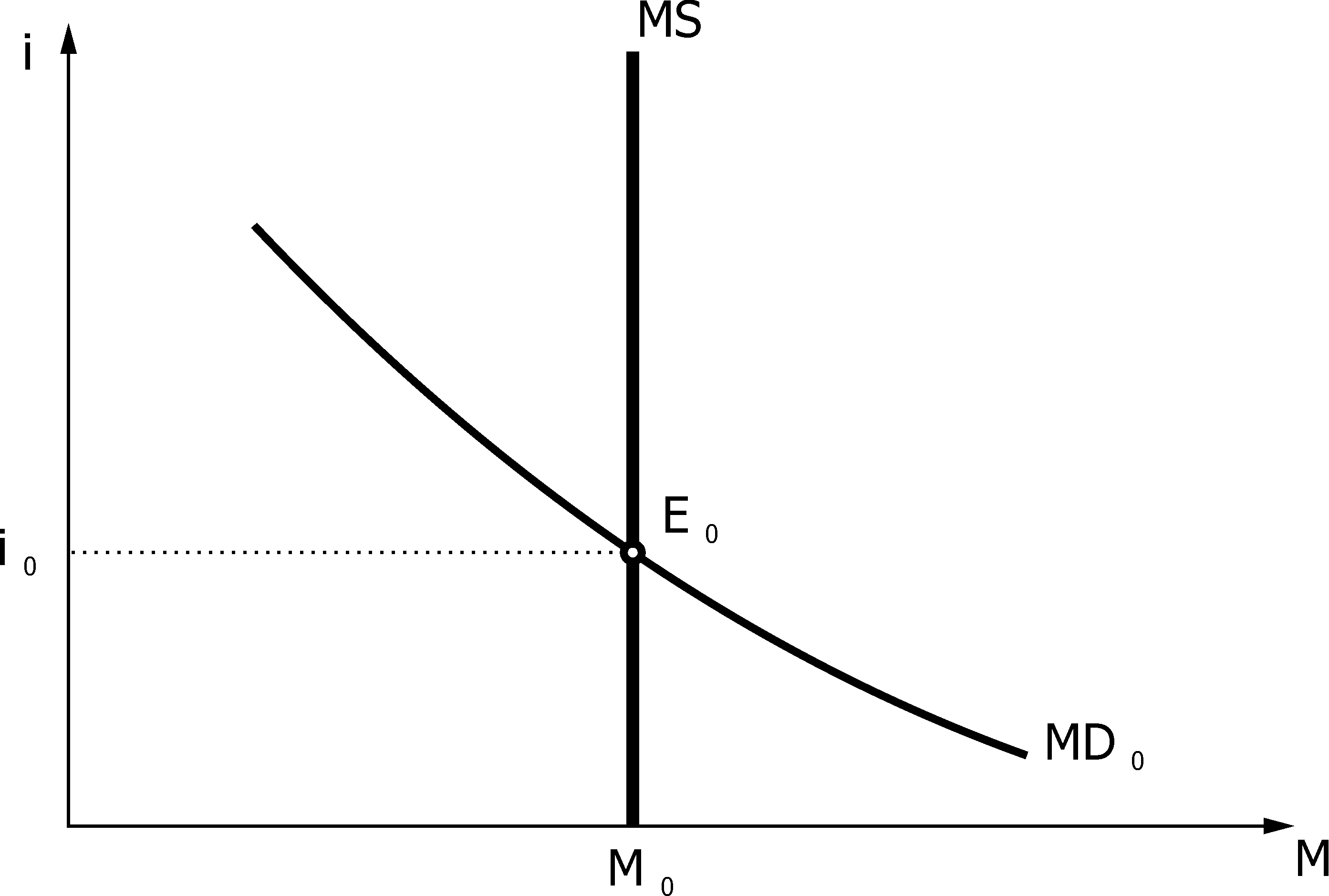 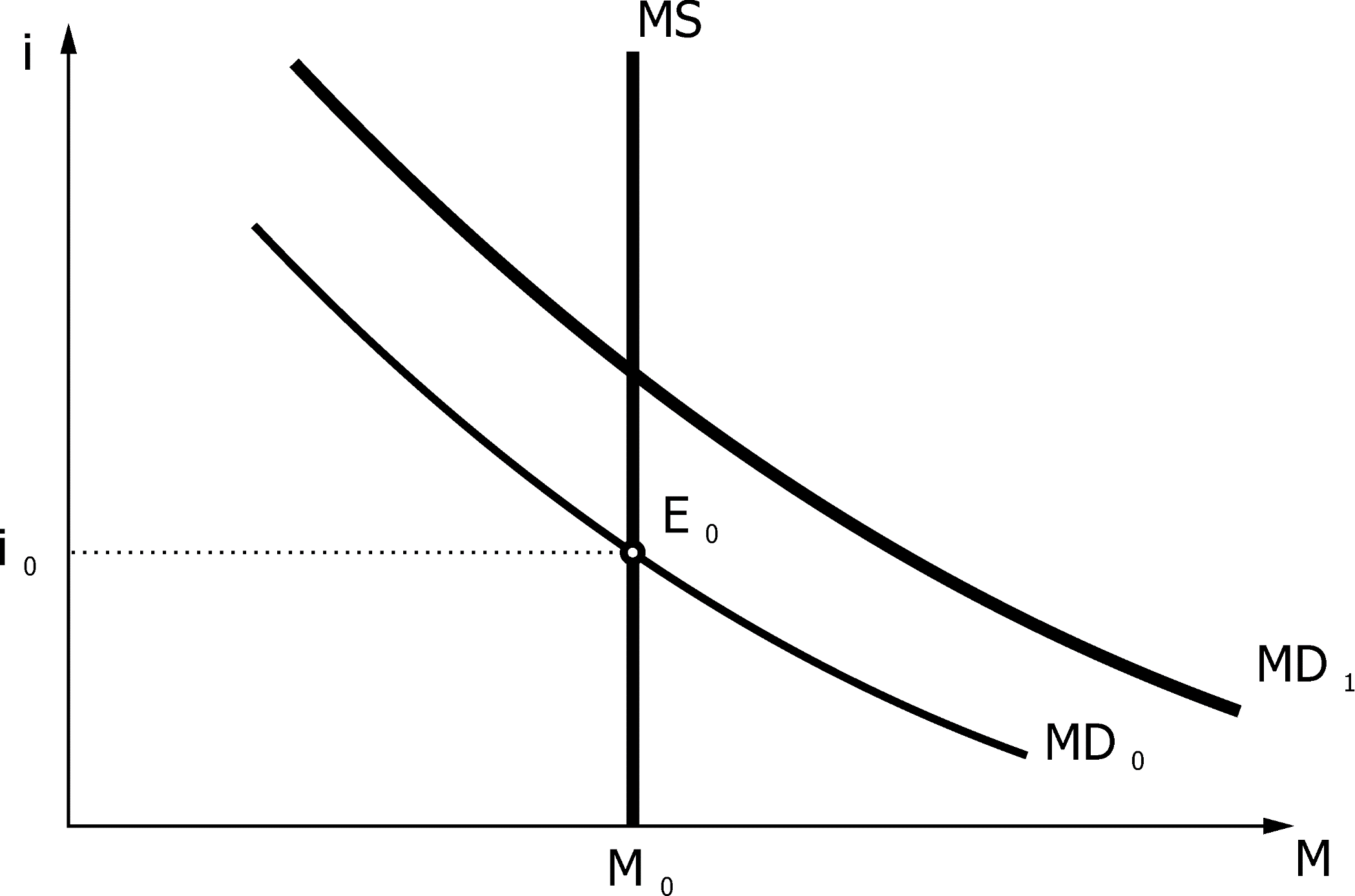 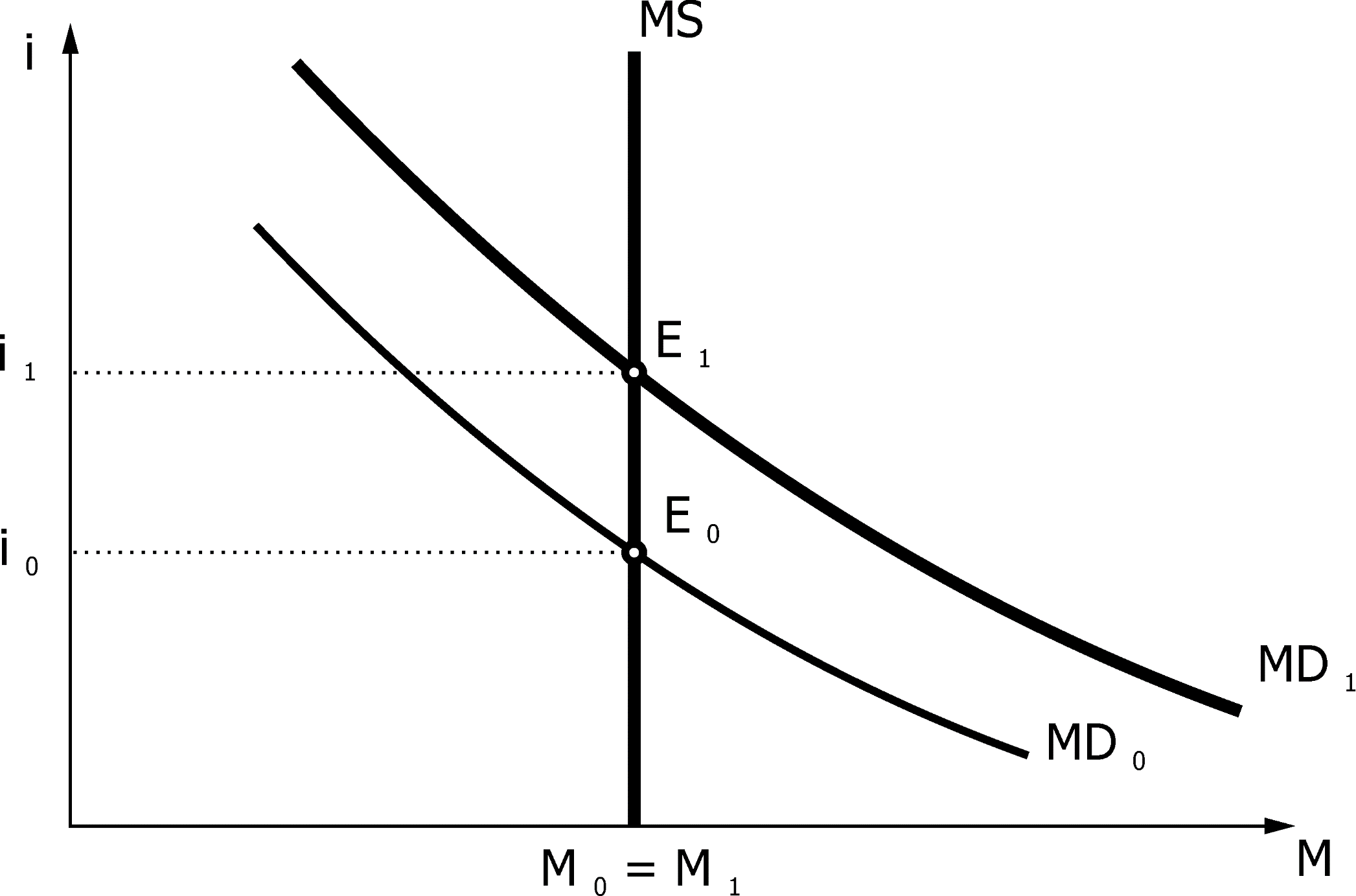 Efekty růstu reálné peněžní nabídky na trhu peněz
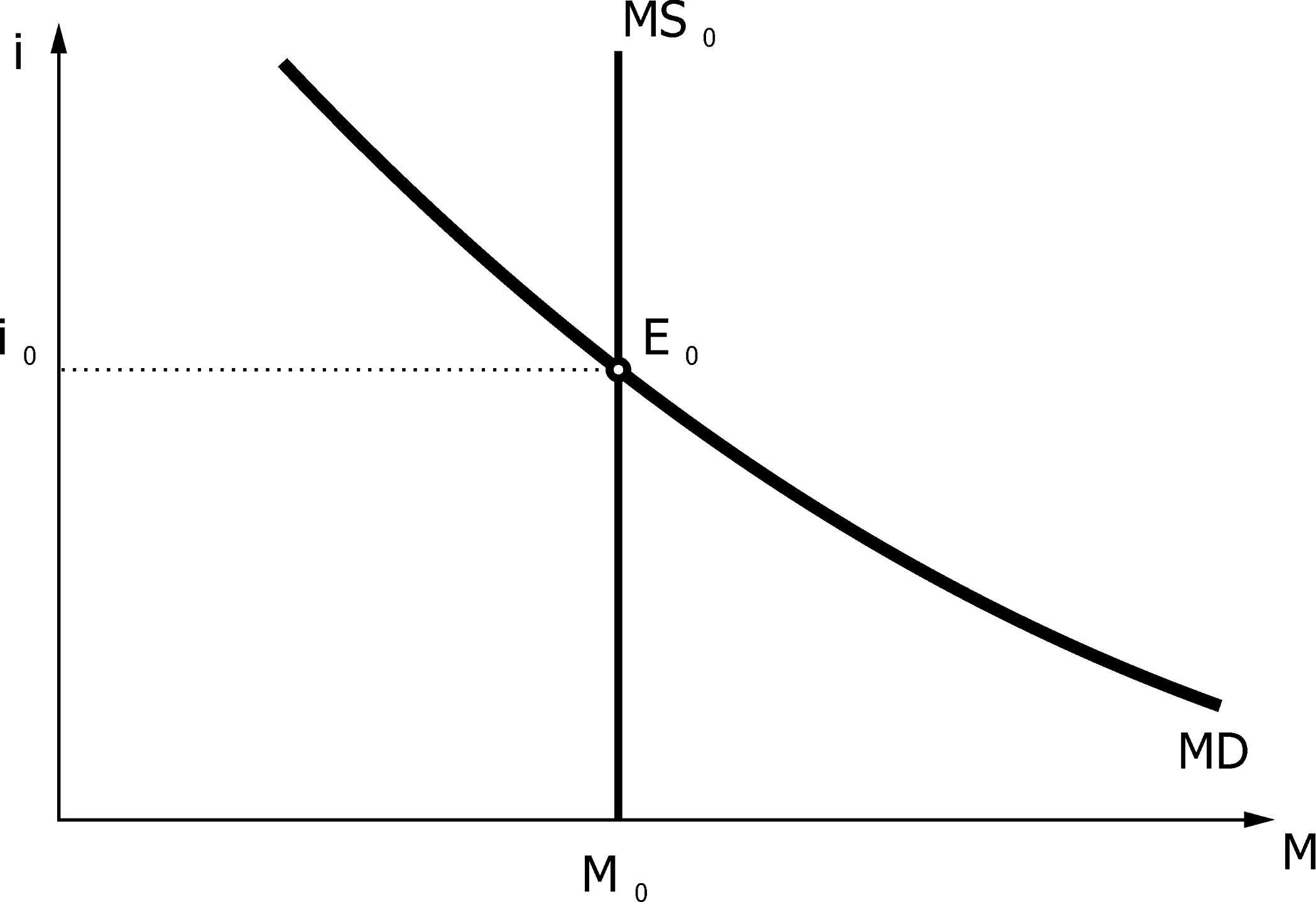 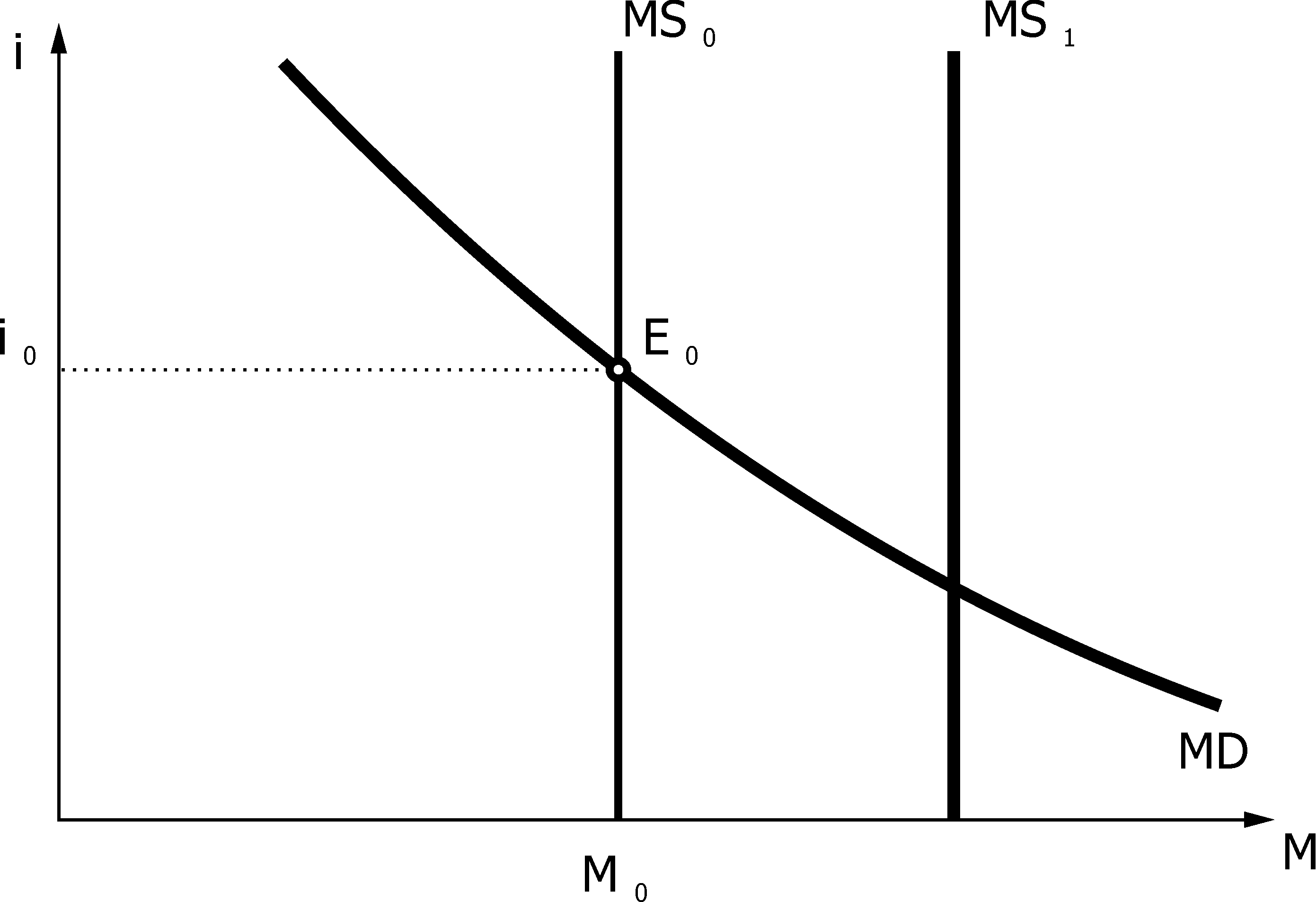 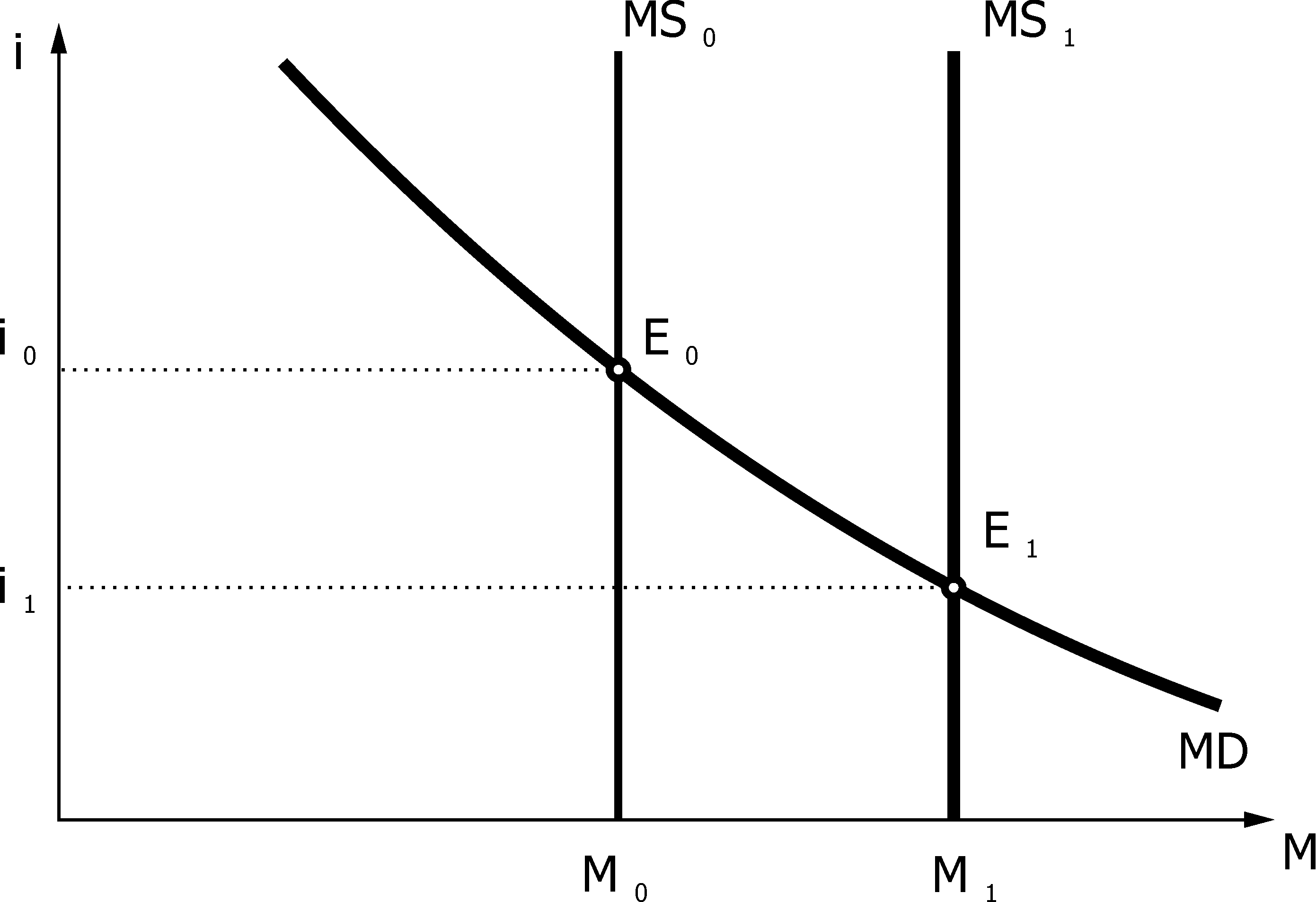 Jak se na trhu peněz projeví růst reálné úrokové míry? Zakreslete …
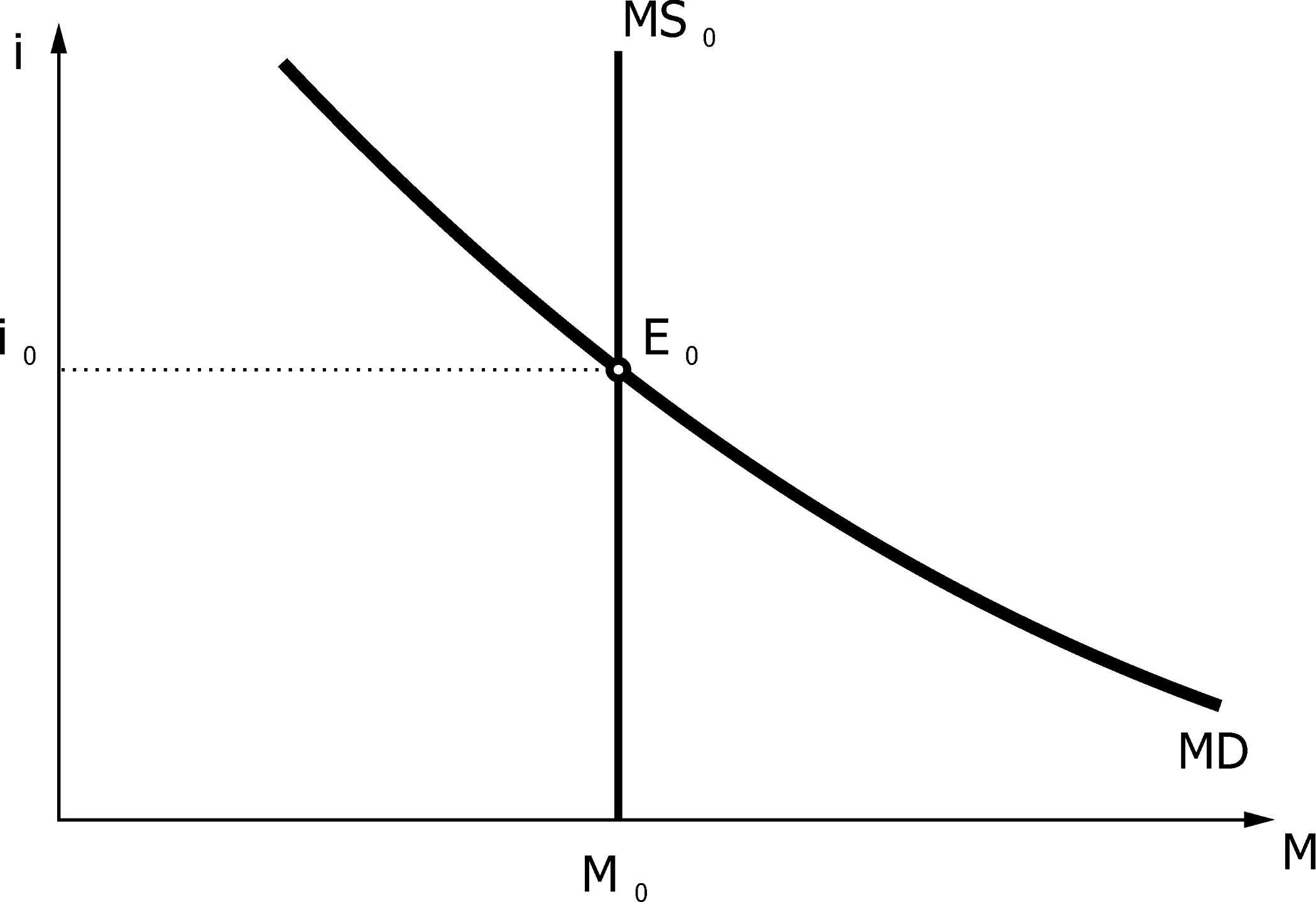 Mezinárodní finance
Vztahy peněžní tvorby, rozdělování a užití peněžních prostředků v mezinárodním měřítku, kde peníze vystupují ve funkci světových peněz, lze shrnout pod pojem mezinárodní finance. 
Mezi nejvýznamnější světové finanční organizace patří:
- Mezinárodní měnový fond (IMF)
- Mezinárodní banka pro obnovu a rozvoj – resp. Světová banka (WB)
Mezinárodní měnový fond
mezinárodní finanční instituce - působí při Organizaci spojených národů. Vznikl v roce 1944 v Bretton Woods podepsáním dohody mezi 44 zeměmi. 

Základní úkoly IMF:
poskytovat konzultace v měnových otázkách
stabilizovat měnové kurzy
vytvořit mnohostrannou mezinárodní platební soustavu
poskytovat devizové úvěry
Podmínkou účasti státu v IMF je členský vklad, který je zdrojem úvěrové činnosti IMF. Jeho výše je odvozována od vyspělosti ekonomik jednotlivých zemí. 25 % vkladu země hradí ve zlatě, resp. v konvertibilní měně, 75 % v národní měně členské země. 

Československo - v roce 1944 jedním ze zakládajících členů.
Členství bylo ukončeno v 50. letech 20. století, kdy komunistické Československo přestalo poskytovat požadované výkazy ve snaze utajit ekonomické výsledky.
Členem se opět Československo stalo v roce 1990 (a po rozpadu Československa i Česká republika v roce 1993).

Českou republiku zastupuje v mezinárodním měnovém fondu guvernér ČNB. V současné době Aleš Michl.
Světová banka
je také tzv. bretton-woodskou institucí. Byla založena v roce 1945 na základě dohod z konference z roku 1944. Sídlo má ve stejně jako IMF ve Washingtonu. Po změně režimu v Československu se náš stát stal opět plnoprávným členem v září 1990.
 
Prvořadým úkolem WB po jejím založení bylo přispět k obnově válkou zdevastované Evropy – proto i původní název Mezinárodní banka pro obnovu a rozvoj. 

V současné době WB financuje především rozvojové projekty členských zemí formou dlouhodobých půjček (splatnost 10 – 20 let) se zvýhodněným úročením. Půjčky pro nejméně rozvinuté země mají dobu splatnosti až 50 let a jsou bezúročné.